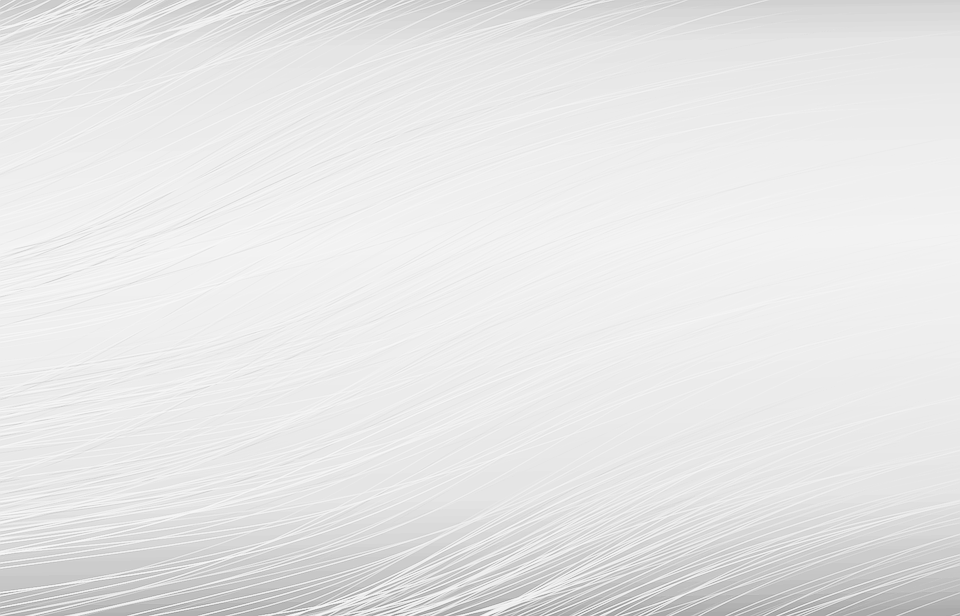 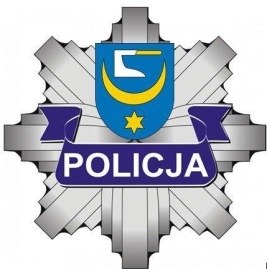 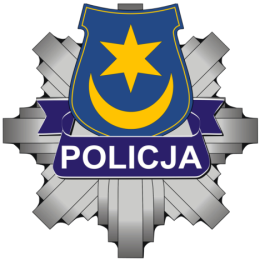 „Problemy i zagrożenia związane z funkcjonowaniem akwenu w Radłowie”
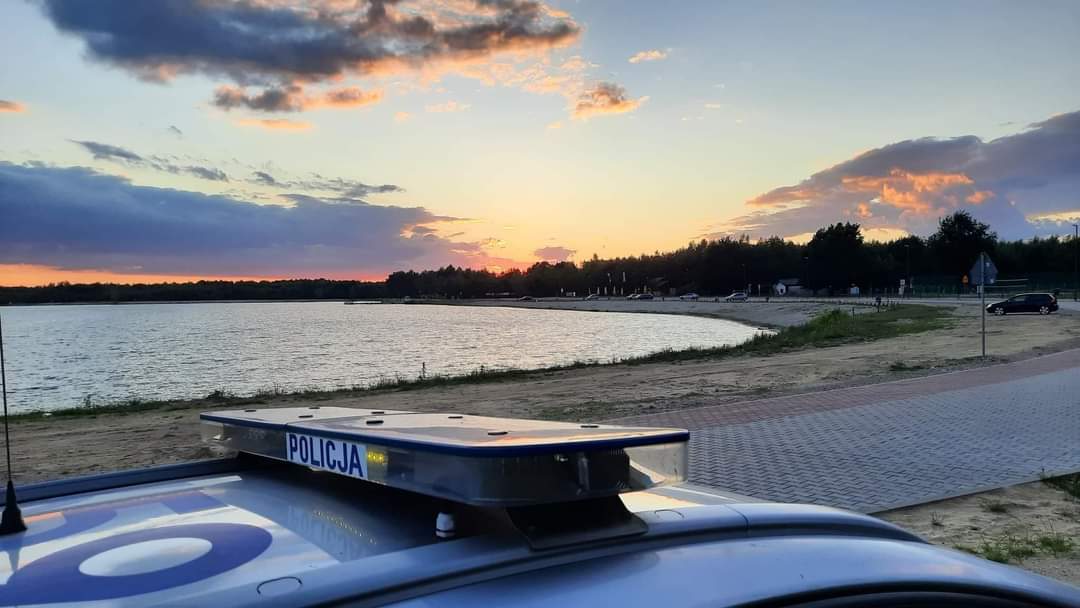 „Porozmawiajmy o bezpieczeństwie, możesz mieć na nie wpływ”
        Radłów, 20 maja 2025 roku
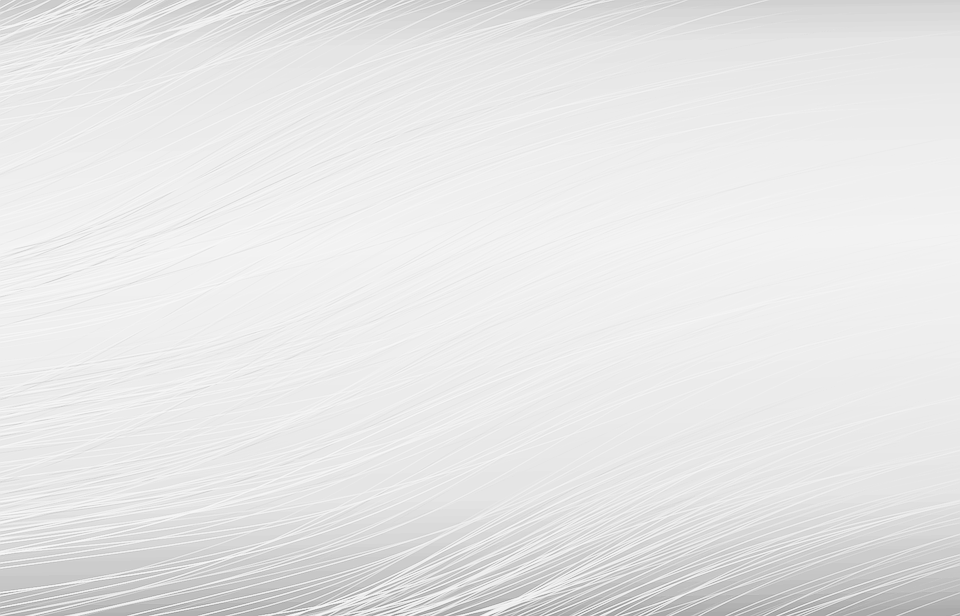 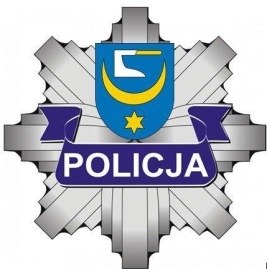 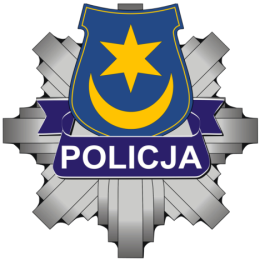 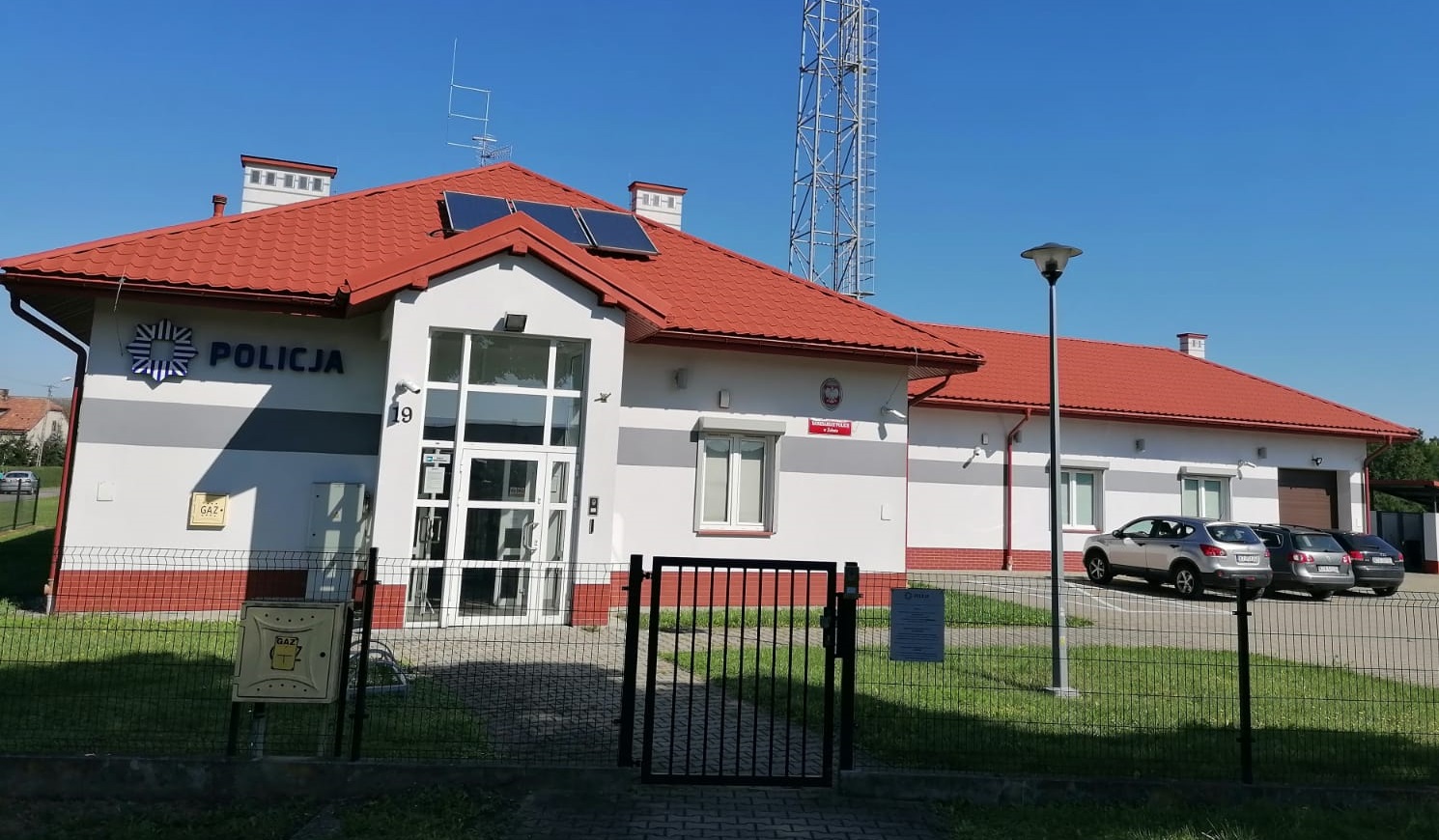 Komisariat Policji w Żabnie
- wspólnie z mieszkańcami
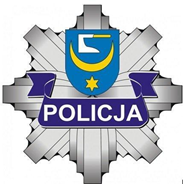 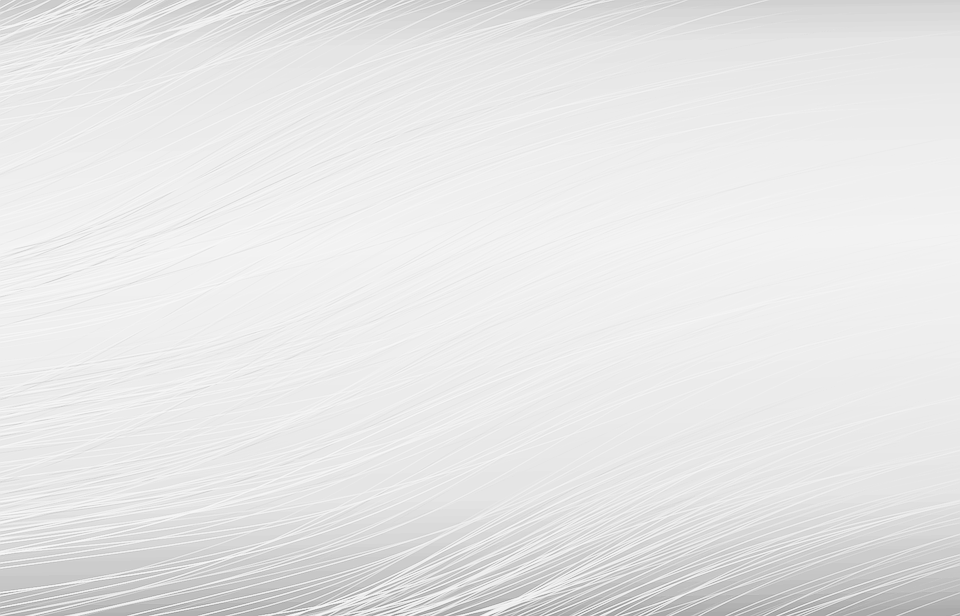 Rejon działania w liczbach…
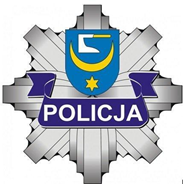 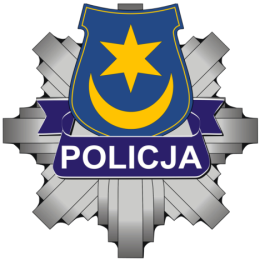 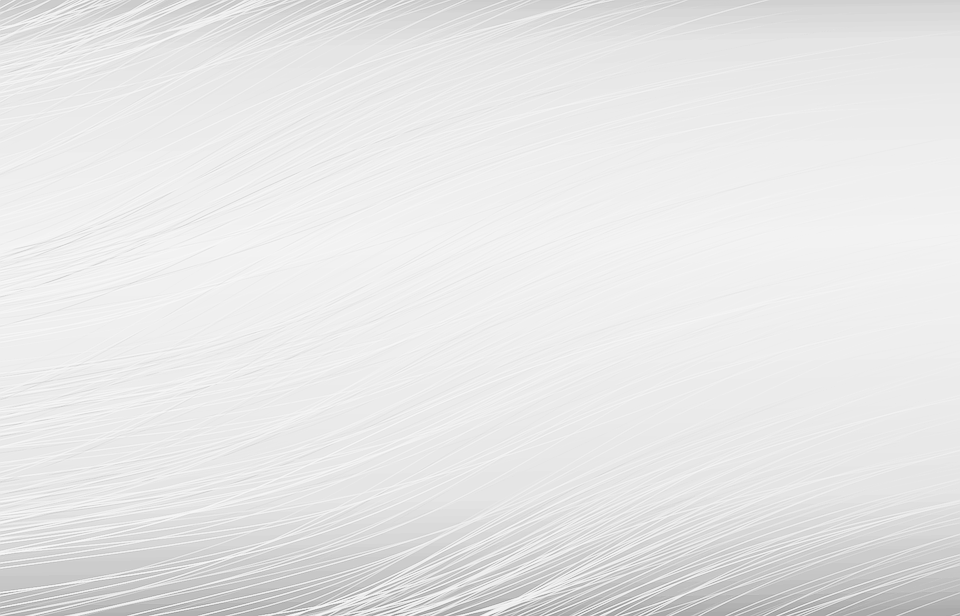 „Problemy i zagrożenia związane z funkcjonowaniem akwenu wodnego w Radłowie”
agenda:
Komisariat Policji w Żabnie – informacje ogólne,

Krajowa Mapa Zagrożeń Bezpieczeństwa,

Aplikacja „Moja Komenda”,

Dzielnicowy Bliżej Nas,

Problemy i zagrożenia związane z funkcjonowaniem akwenu  – wprowadzenie do dyskusji.
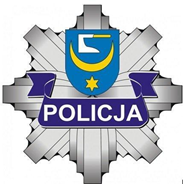 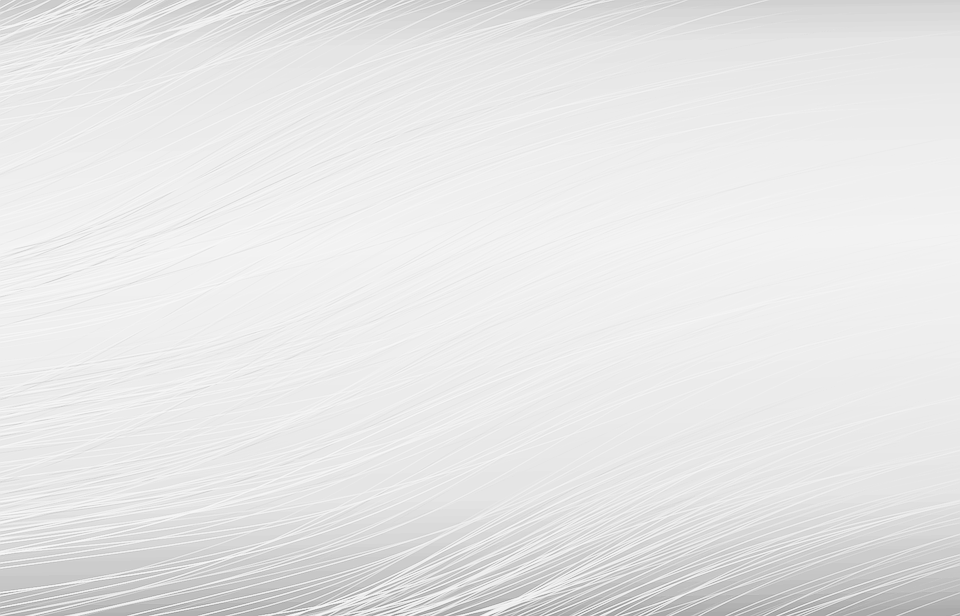 Komendant  Komisariatu
Kierownik
Ogniwa Kryminalnego
Kierownik
Ogniwa ds. Prewencji
Sekretariat
Policjanci 
Ogniwa ds. Prewencji

8
Dzielnicowi

5
Policjanci 
Ogniwa Kryminalnego

6
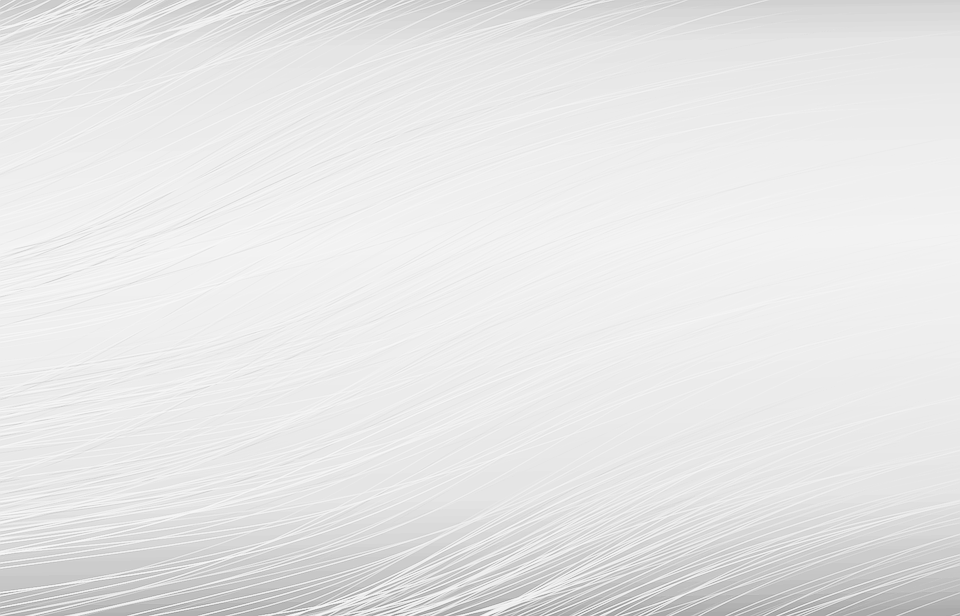 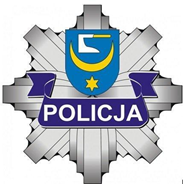 Gmina Wietrzychowice
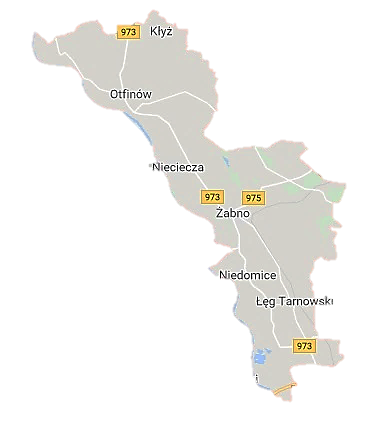 Gmina Żabno
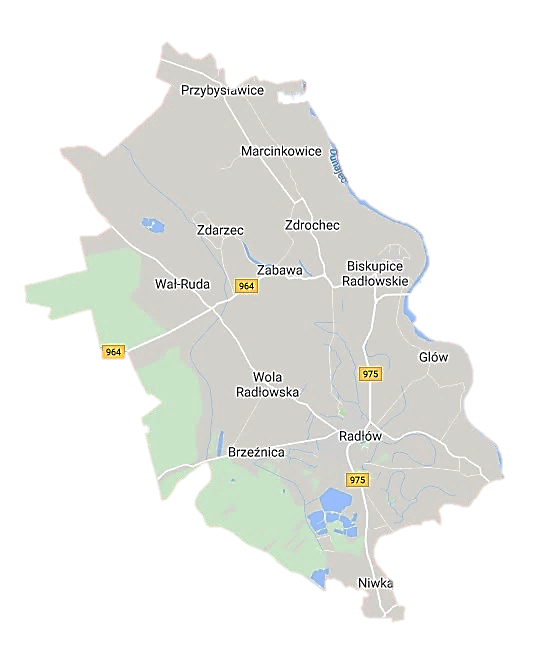 Gmina Radłów
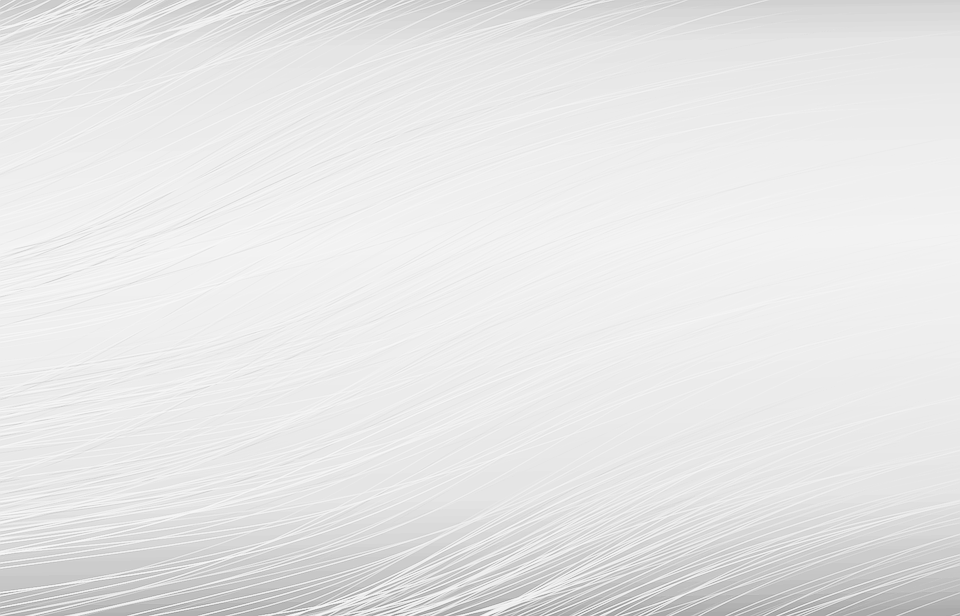 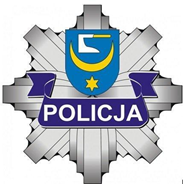 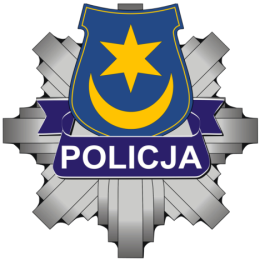 Punkt Przyjęć Dzielnicowych w Radłowie
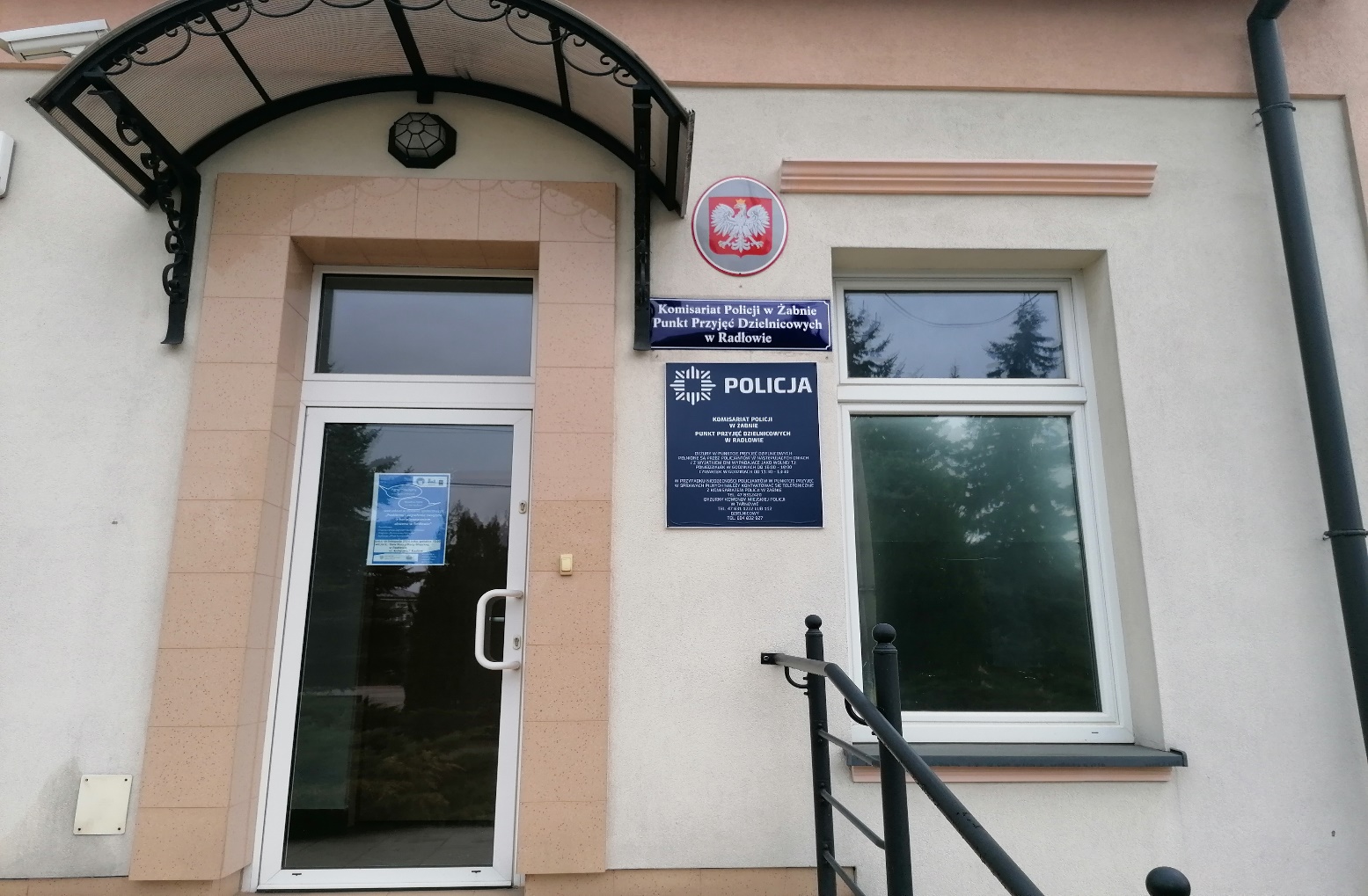 Godziny urzędowania:
Każdy poniedziałek w godzinach 16.00 -18.00 (dyżur w punkcie przyjęć)
Każdy piątek w godzinach 11.30 -13.30 (dyżur w rejonie służbowym)
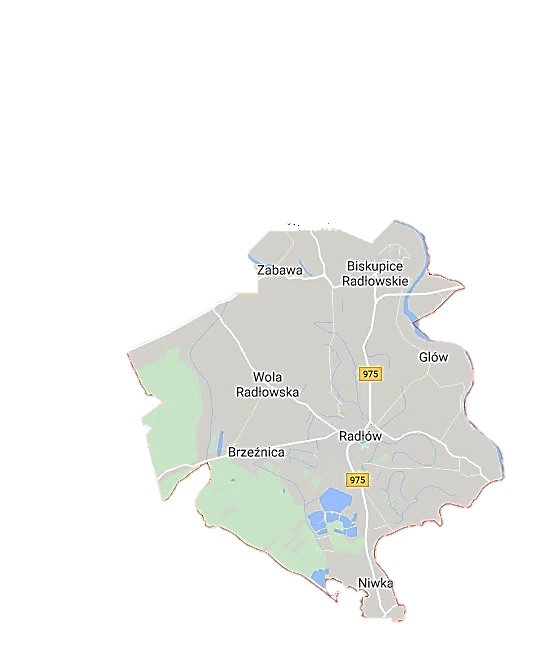 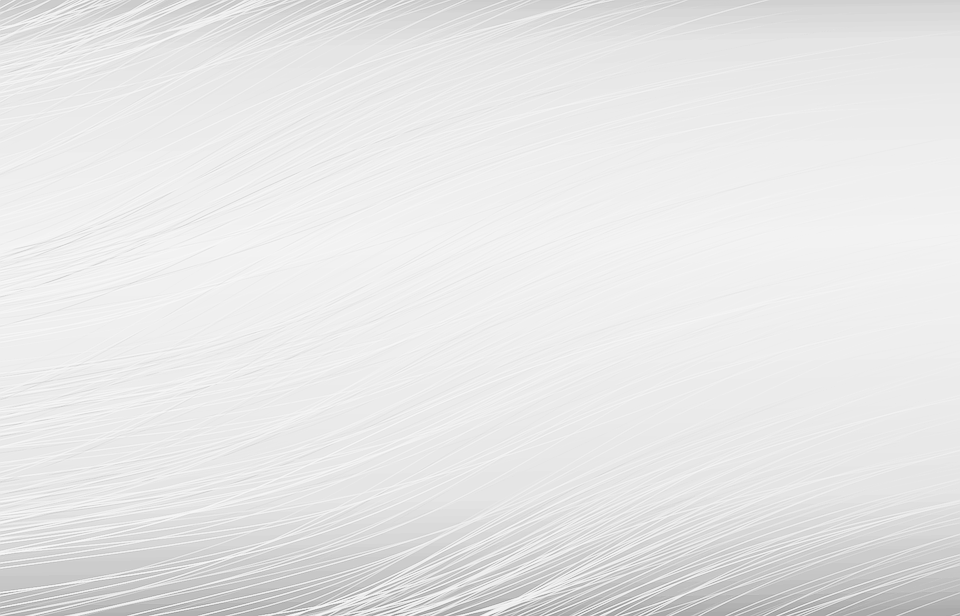 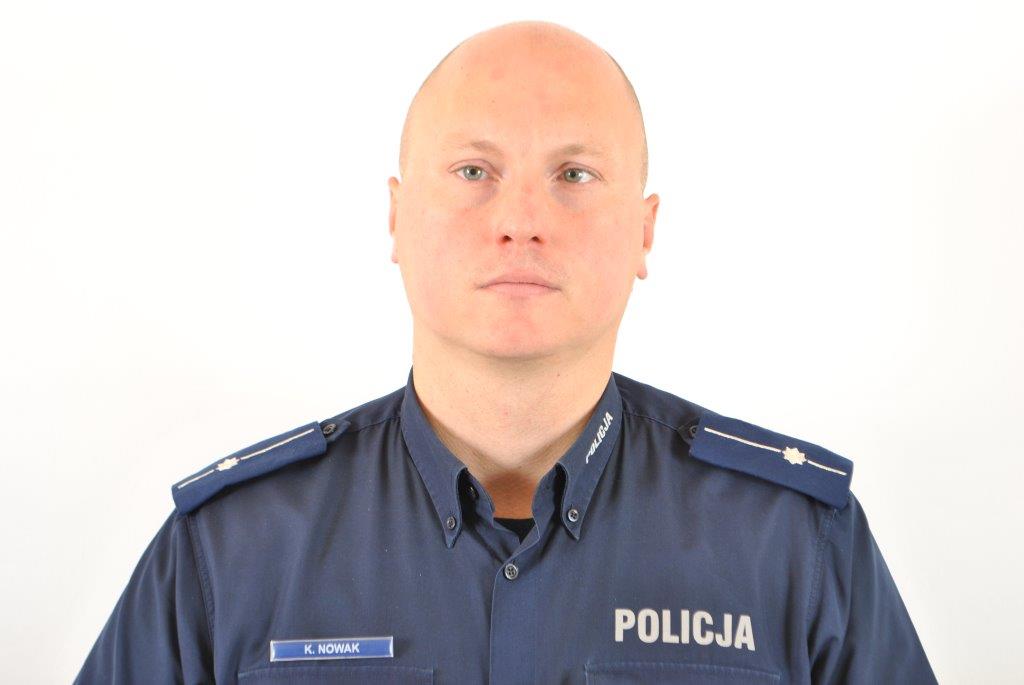 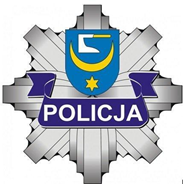 mł. asp.
Krzysztof Nowak
 dzielnicowy
Obsługuje następujące miejscowości tj.: Radłów, Niwka, Łęka Siedlecka, Siedlec, Glów, Biskupice Radłowskie, Zabawa, Wola Radłowska, Brzeźnica, Sanoka
Kontakt telefoniczny tel. 604 832 927
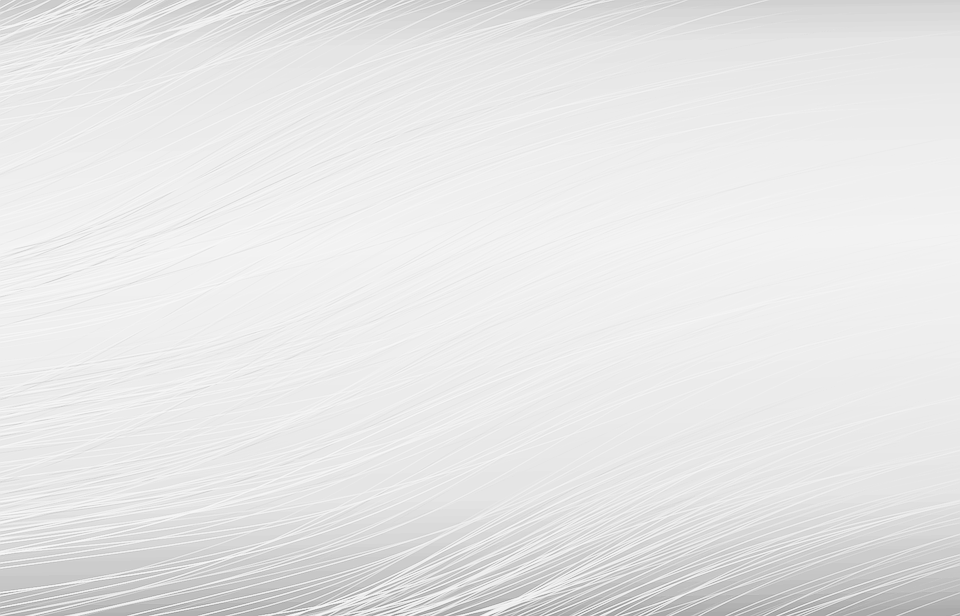 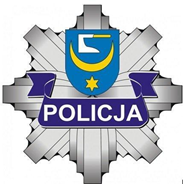 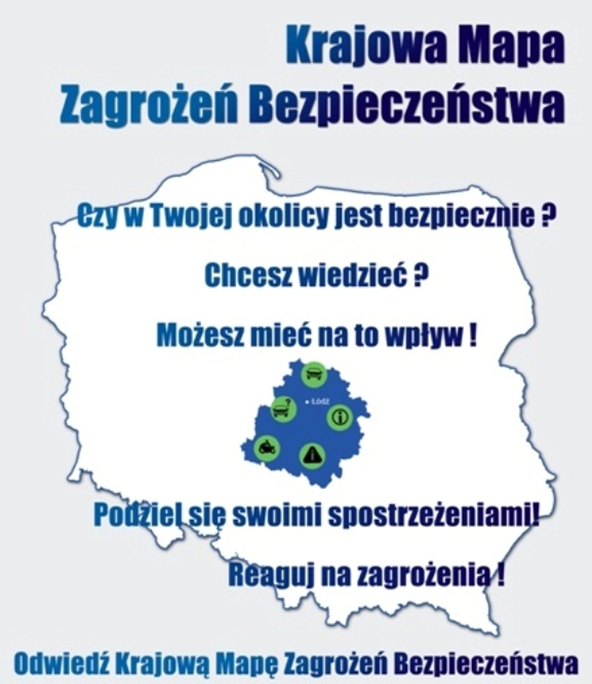 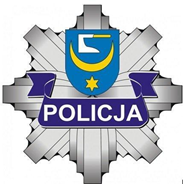 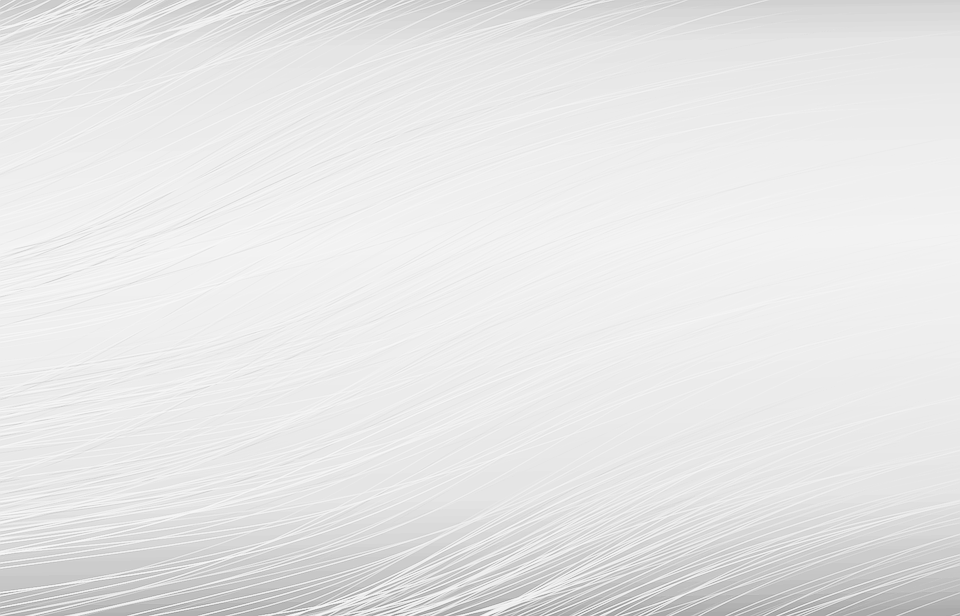 Krajowa Mapa Zagrożeń Bezpieczeństwa – przykładowe kategorie zgłoszeń
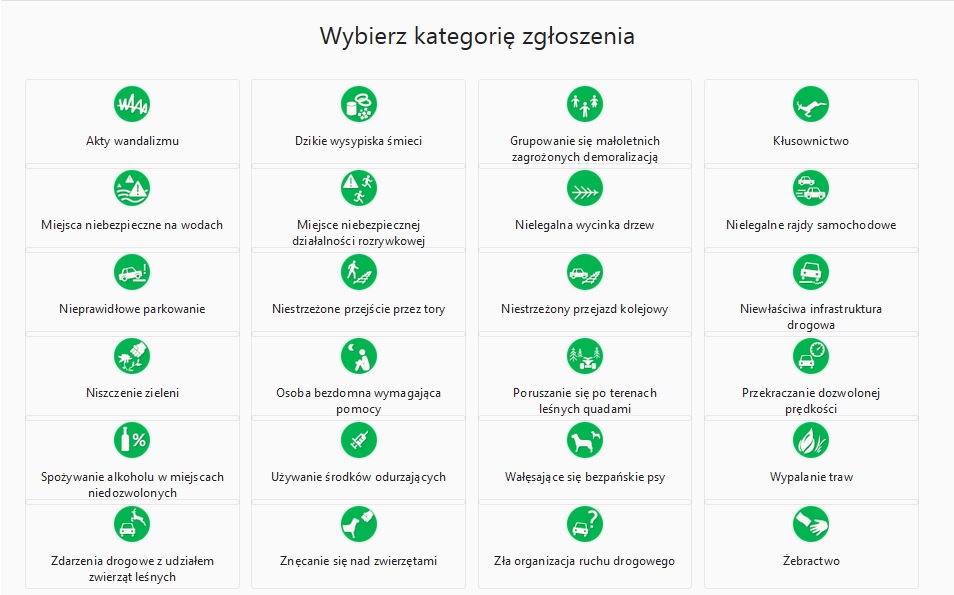 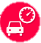 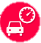 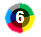 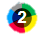 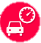 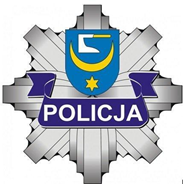 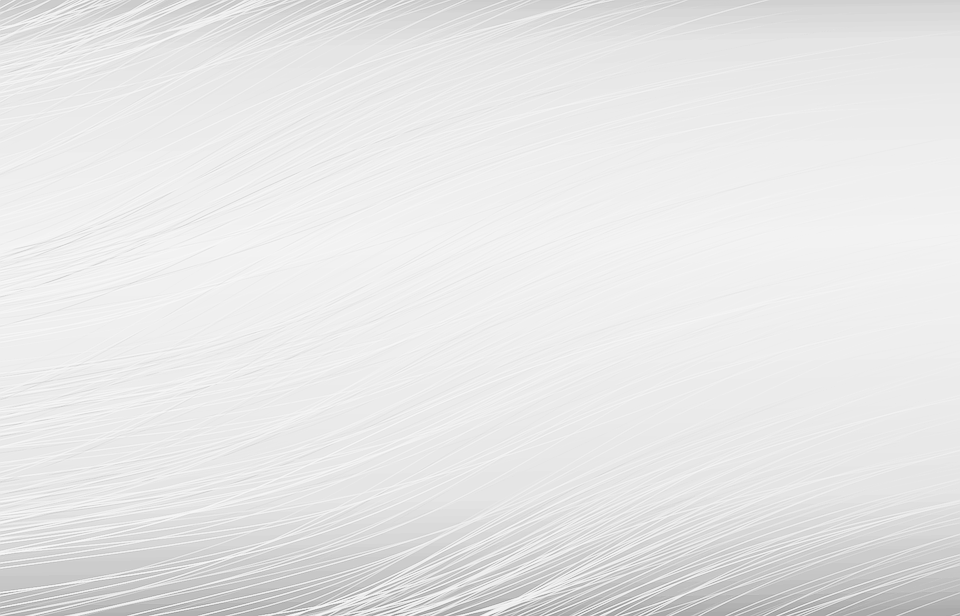 Krajowa Mapa Zagrożeń Bezpieczeństwa – lokalnie
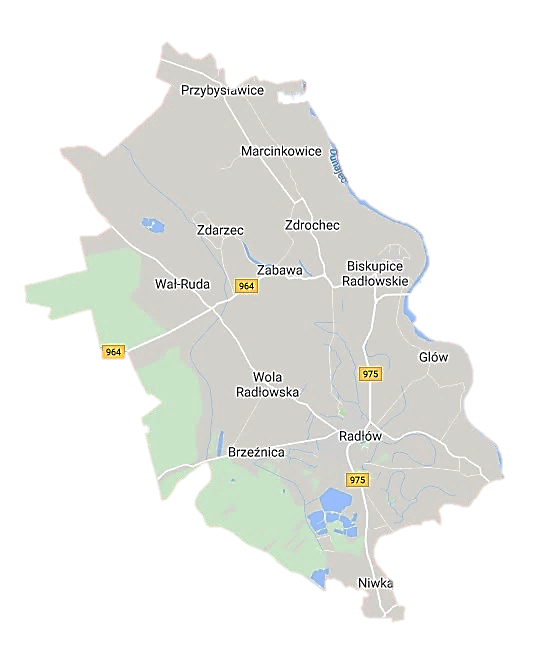 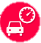 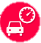 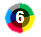 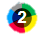 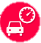 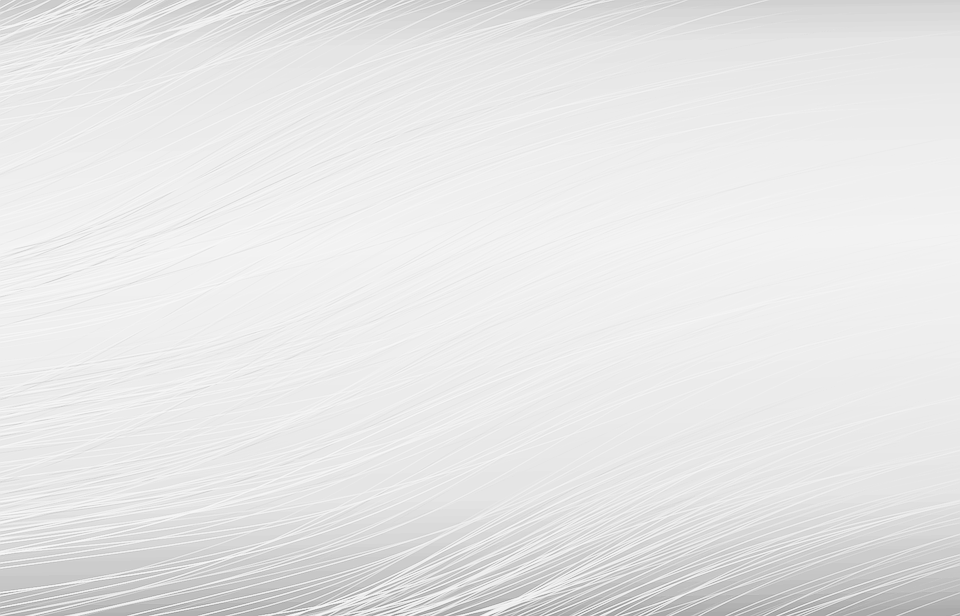 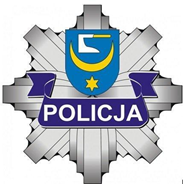 Aplikacja „Moja Komenda”
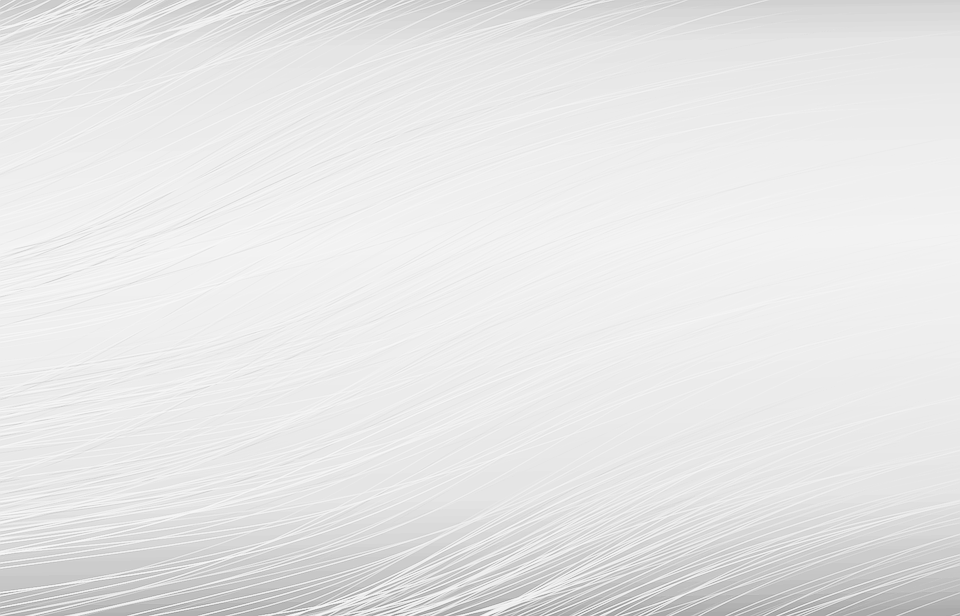 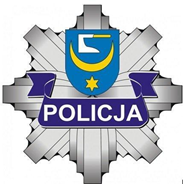 Aplikacja „Moja Komenda” – innowacyjna funkcjonalność
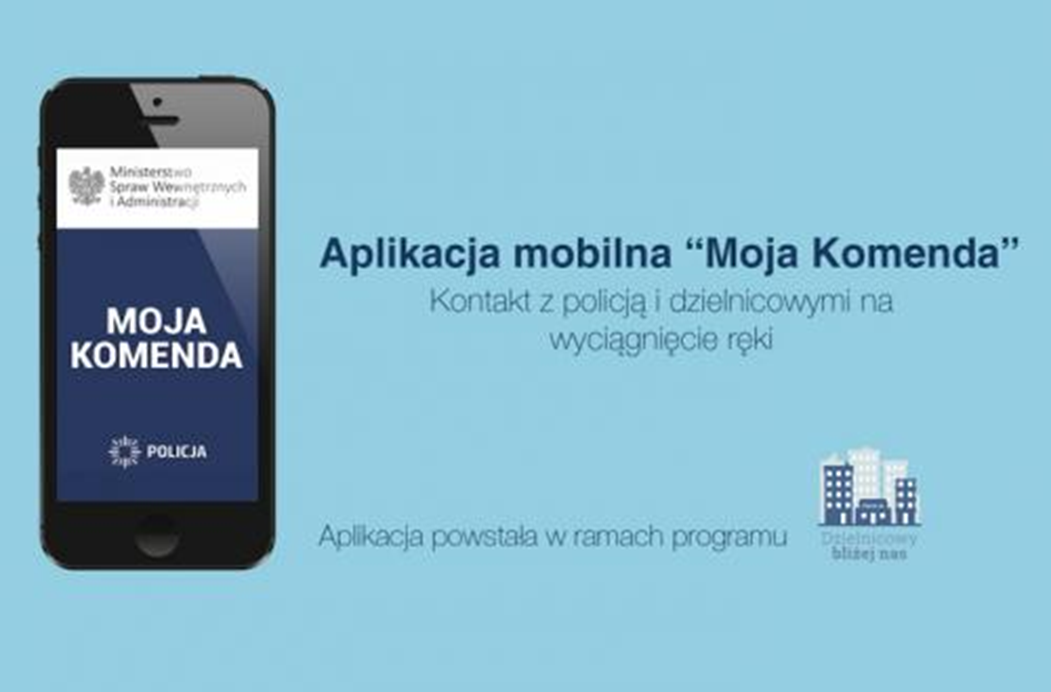 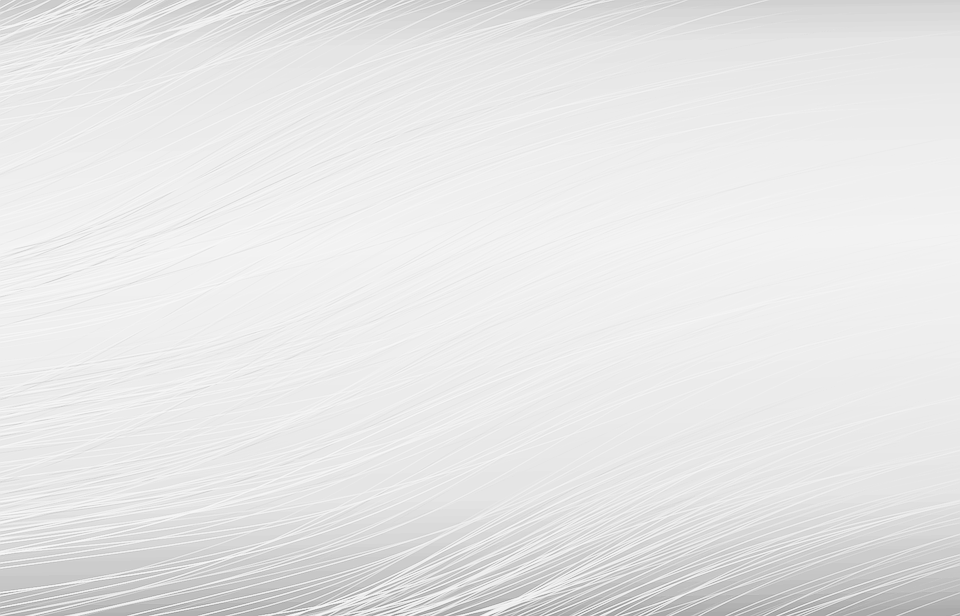 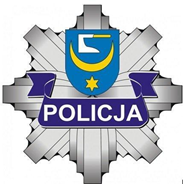 Aplikacja „Moja Komenda” – wykorzystanie w praktyce
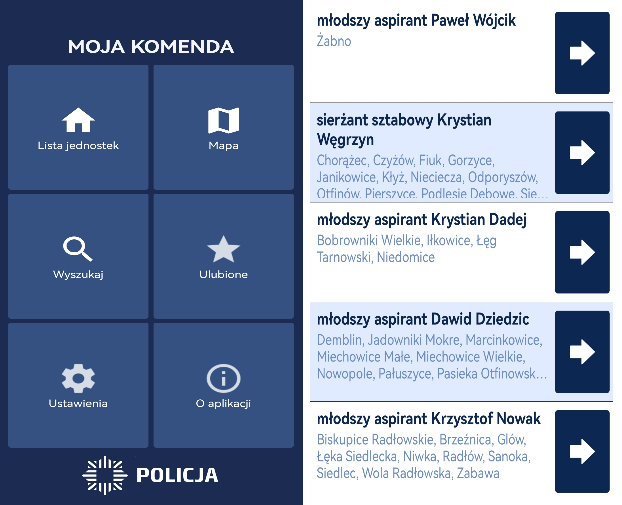 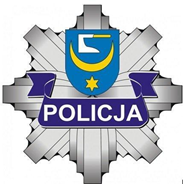 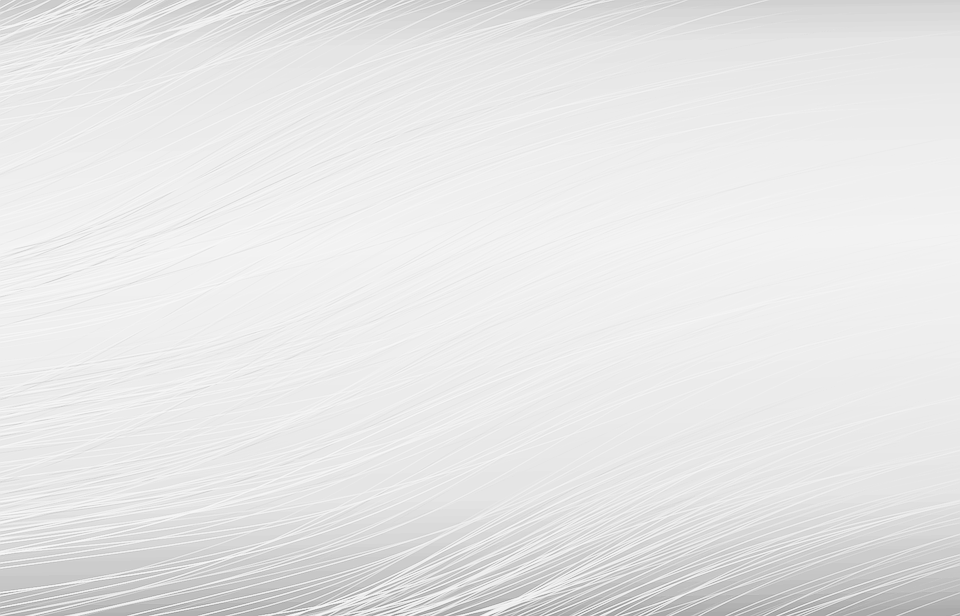 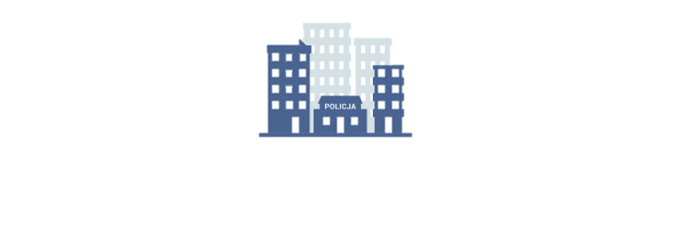 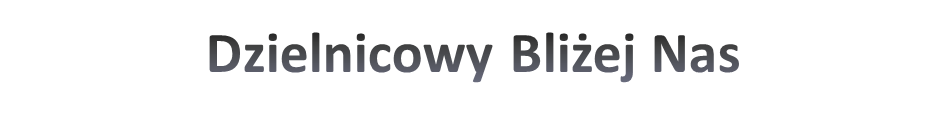 Głównym założeniem programu jest ułatwienie kontaktu dzielnicowego z mieszkańcami.
Każdy dzielnicowy w celu ułatwienia nawiązania z nim kontaktu  został  wyposażony w :
 służbowy telefon komórkowy, 
 dostęp do Internetu,
 indywidualną skrzynkę e-mail,
 na stronie internetowej i w aplikacji „MOJA KOMENDA” na bieżąco dokonywane są aktualizacje danych poszczególnych dzielnicowych,
Dzielnicowi  w okresach półrocznych realizują działania priorytetowe.
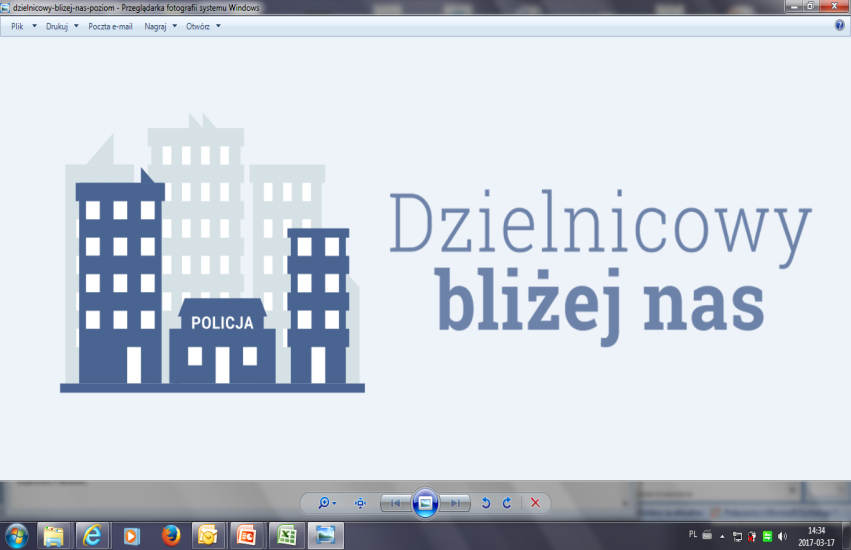 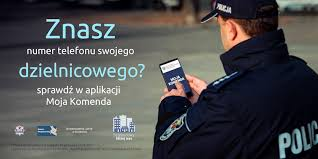 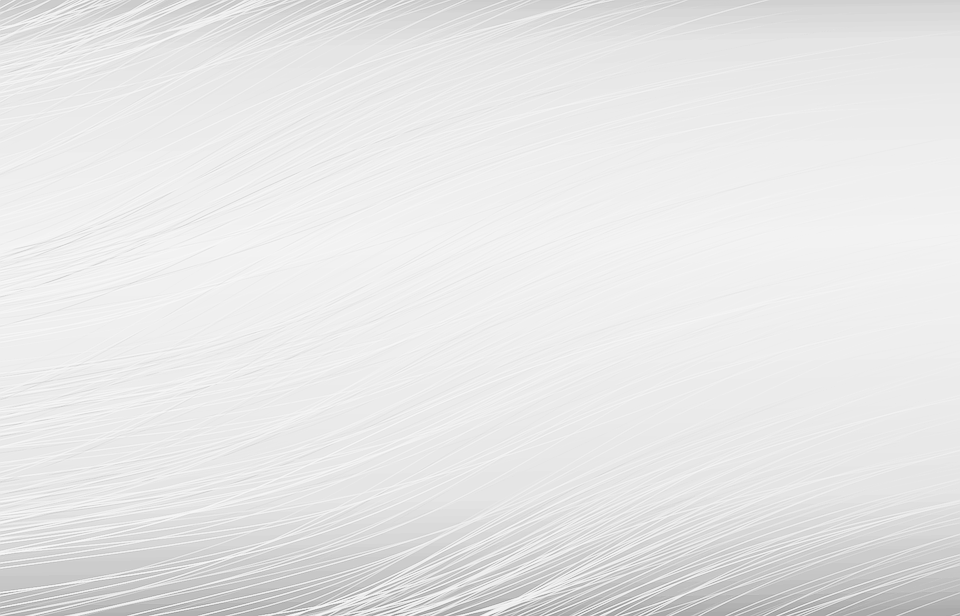 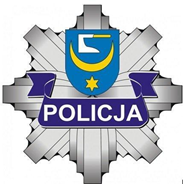 Problemy i zagrożenia związane z funkcjonowaniem akwenu
w Radłowie – zarys problemu
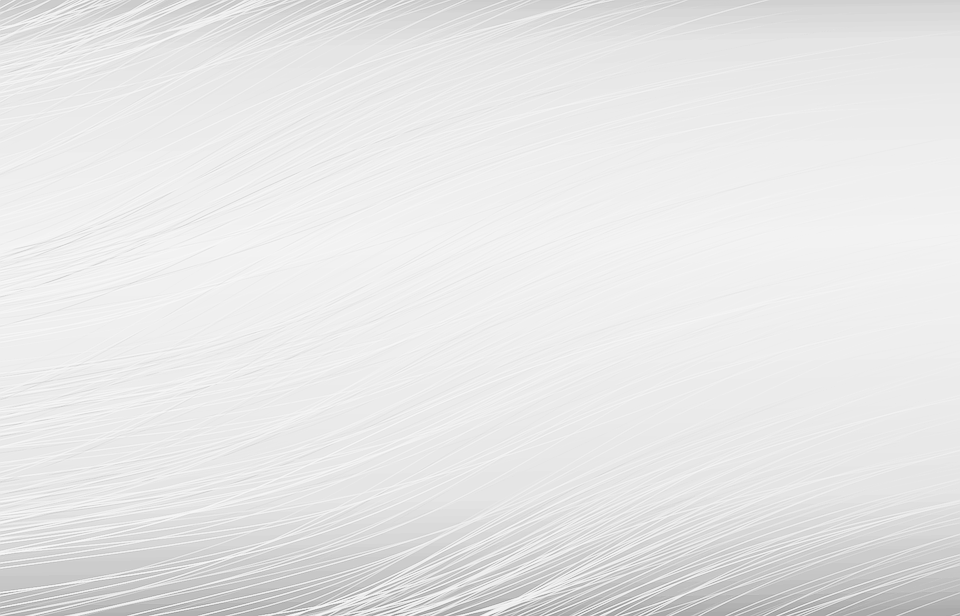 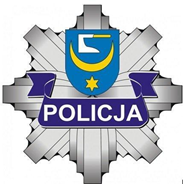 Temat redebaty został zdefiniowany na podstawie rekomendancji zgłoszonych w trakcie debaty w dniu 20.11.2024 roku
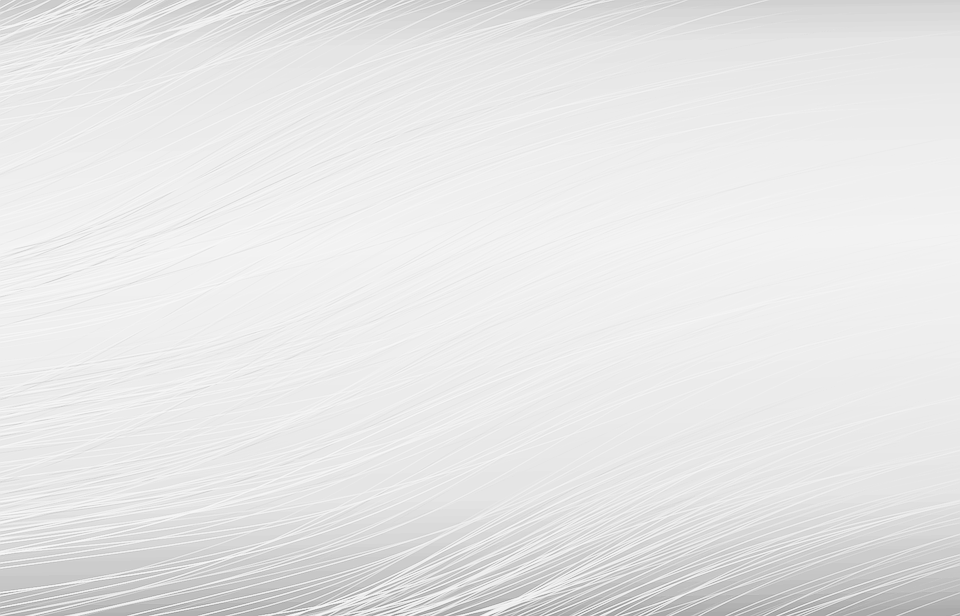 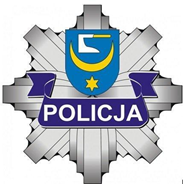 Rekomendacje dla instytucji i podmiotów zewnętrznych:
Rozważenie zmiany infrastruktury na drogach dojazdowych do kąpieliska poprzez np. instalacje progów zwalniających.
Wyznaczenie miejsc do parkowania pojazdów, określenie sposobu pobierania opłat z uwzględnieniem prowadzonej działalności gospodarczej przez najemcę.
Prawidłowe oznakowanie terenu w tablice informacyjne, regulamin kąpieliska, wyznaczenie miejsc do grillowania, wędkowania.
Zorganizowanie kąpieliska poprzez odpowiednie wypłycenie dna do głębokości 1,4 metry prawidłowe oznakowanie tego terenu.
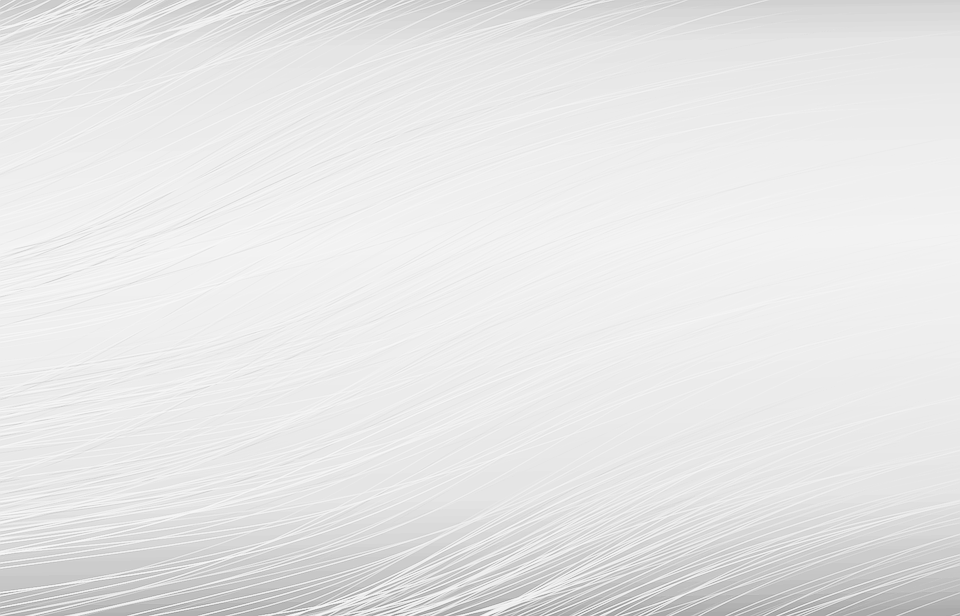 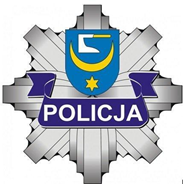 Rekomendacje dla Policji:
Dalsze kontrole prowadzone przez policjantów ukierunkowane na przestrzeganie znaków drogowych przez kierujących pojazdami. 
Podjąć współpracę  z WOPR celem organizacji wspólnych patroli pływających, ukierunkowanych na egzekwowanie przepisów prawa wobec osób korzystających z sprzętu pływającego i znajdujących się na zbiorniku wodnym.  
Zwiększyć represję wobec sprawców wykroczeń porządkowych w rejonie akwenu wodnego i dróg dojazdowych takich jak: spożywanie alkoholu, zaśmiecanie, zakłócania ciszy nocnej oraz porządku publicznego.
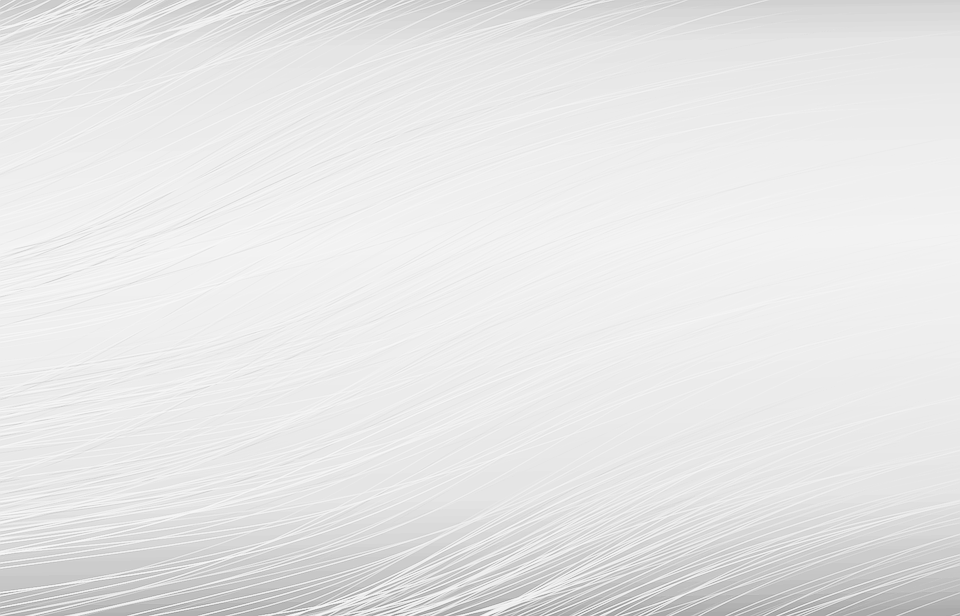 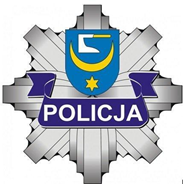 Rekomendacje dla Policji:
Przez cały sezon kierować policyjne patrole w rejon akwenu wodnego nie dopuścić do niszczenia znajdującej się tam infrastruktury.
Podjąć rozmowy z przedstawicielami Urzędu w Radłowie o rozważenie możliwości odtworzenia funkcjonowania Posterunku Policji na terenie Gminy.
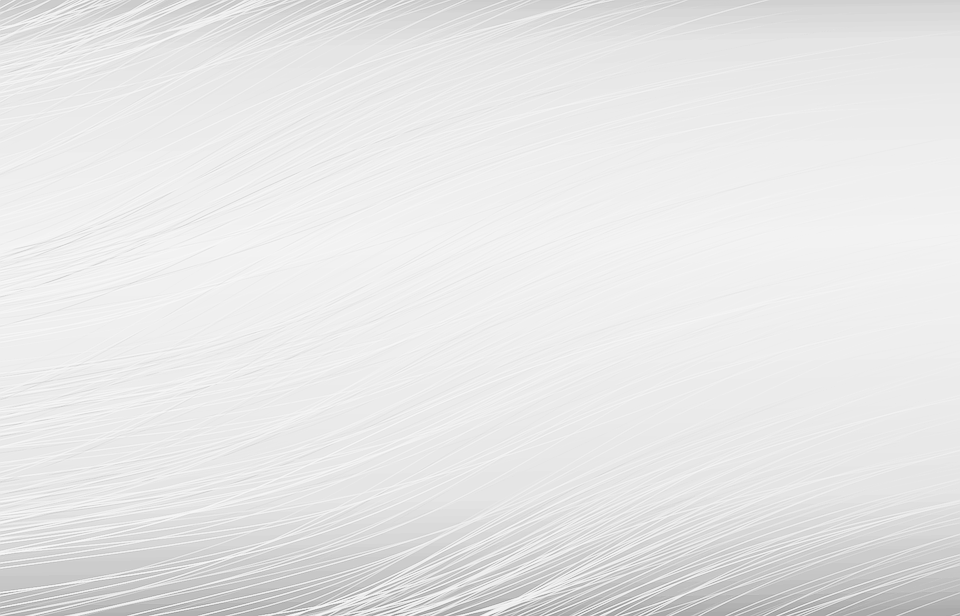 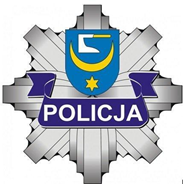 Rekomendacje dla Policji:
Przez cały rok  kierować policyjne patrole w rejon akwenu wodnego nie dopuścić do niszczenia znajdującej się tam infrastruktury.
Podjąć rozmowy z przedstawicielami Urzędu w Radłowie o rozważenie możliwości odtworzenia funkcjonowania Posterunku Policji na terenie Gminy.
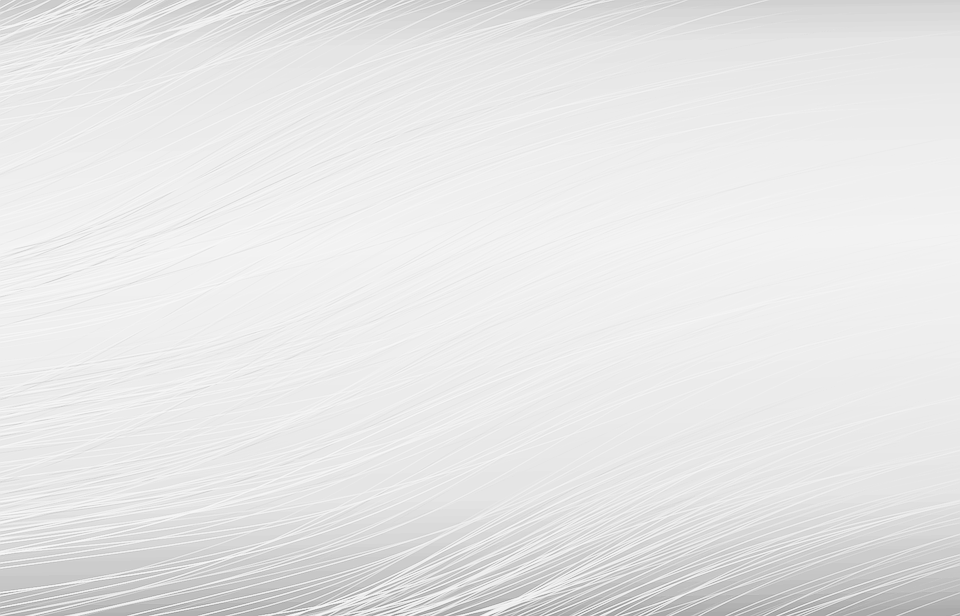 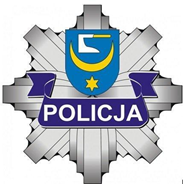 Co nas czeka…
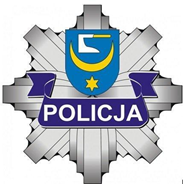 „Problemy i zagrożenia związane z funkcjonowaniem akwenu w Radłowie”
Przygotowanie do sezonu
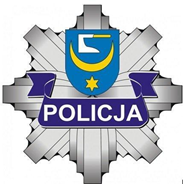 „Problemy i zagrożenia związane z funkcjonowaniem akwenu w Radłowie”
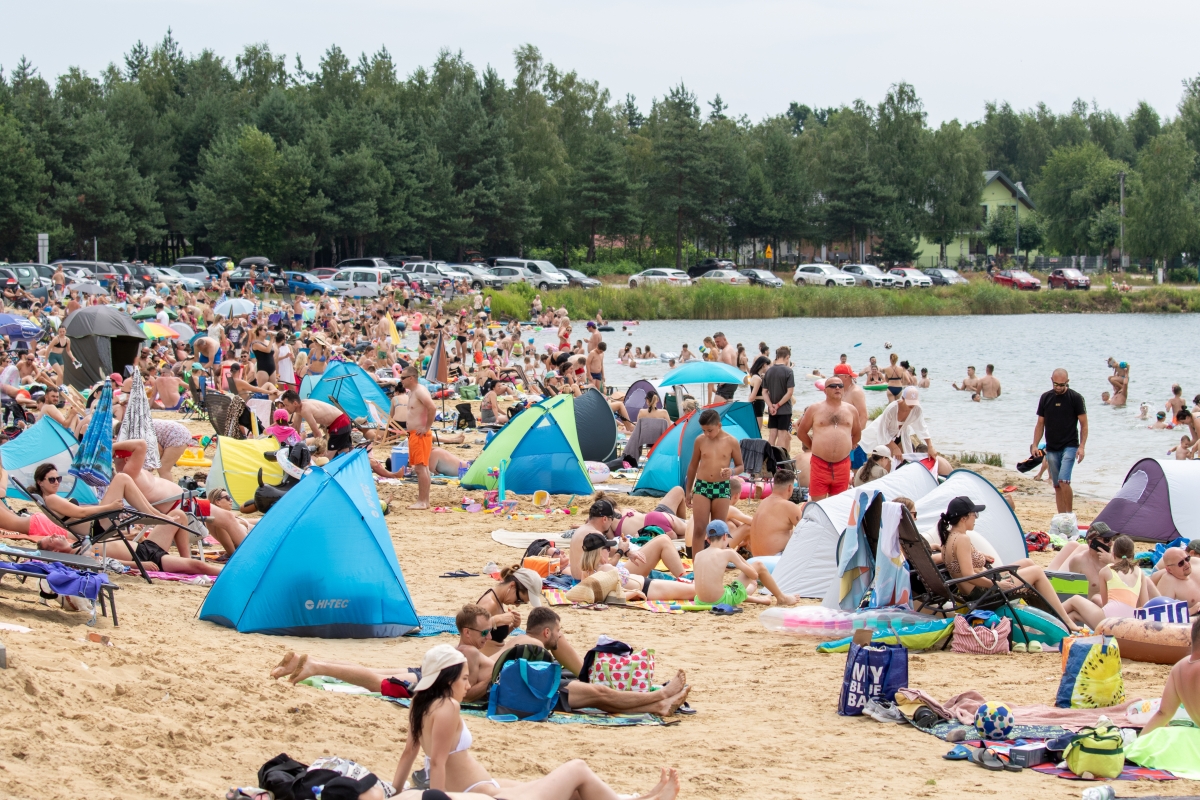 Latem, przy akwenie dziennie wypoczywa nawet do 2 tysięcy osób
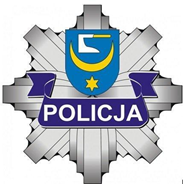 „Problemy i zagrożenia związane z funkcjonowaniem akwenu w Radłowie”
Organizacja pikniku „Kręci mnie bezpieczeństwo nad wodą”
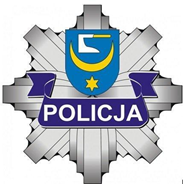 „Problemy i zagrożenia związane z funkcjonowaniem akwenu wodnego w Radłowie”
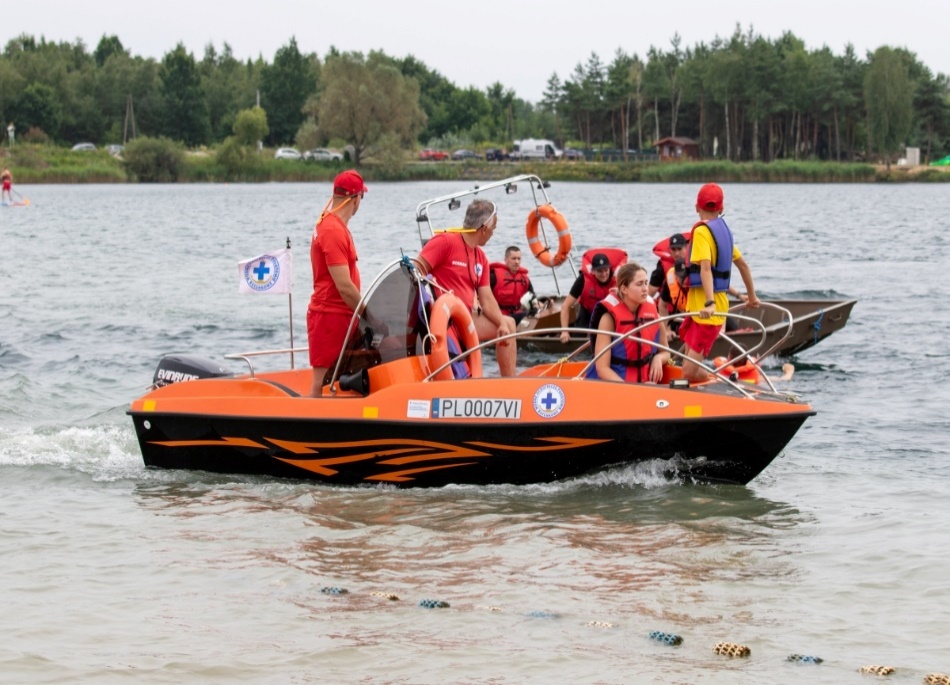 Współpraca z Tarnowskim Wodnym Ochotniczym Pogotowiem Ratunkowym
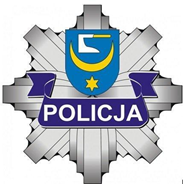 „Problemy i zagrożenia związane z funkcjonowaniem akwenu w Radłowie”
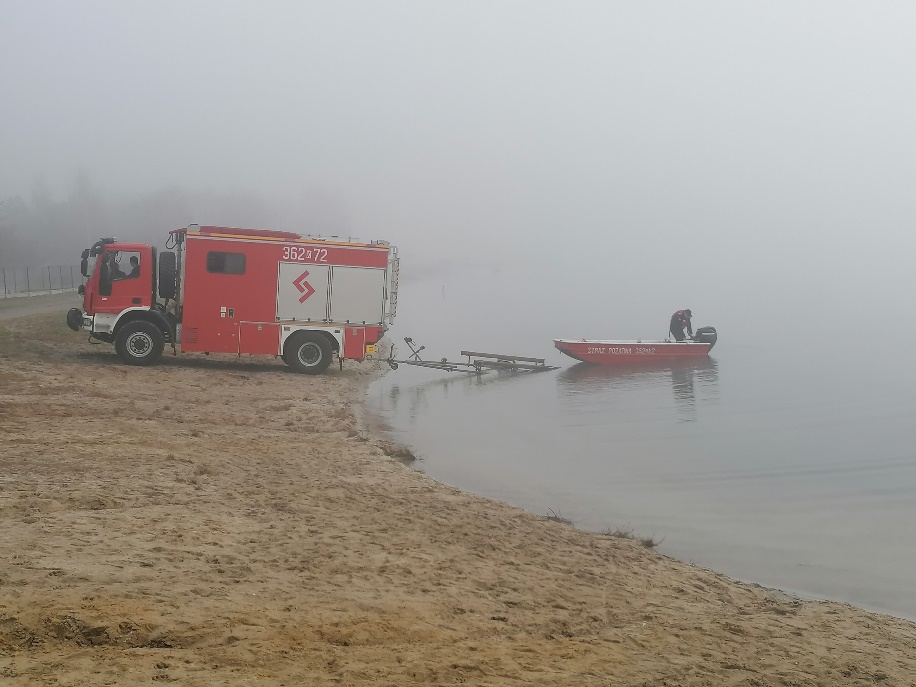 Ćwiczenia i akcje z PSP KMP w Tarnowie
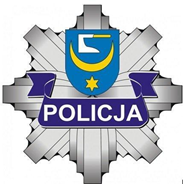 „Problemy i zagrożenia związane z funkcjonowaniem akwenu w Radłowie”
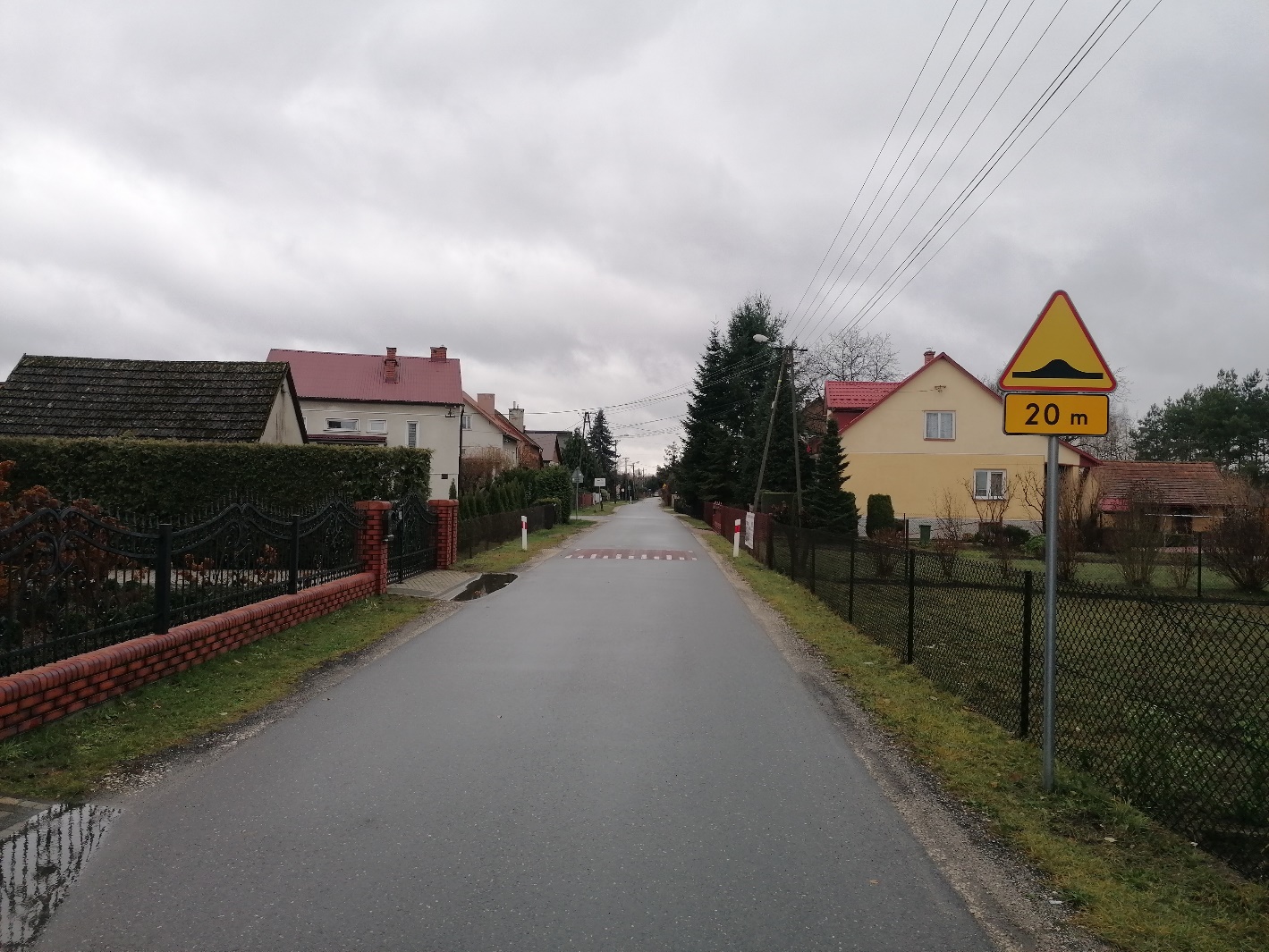 Ruch w rejonie dróg dojazdowych do zbiornika wodnego to również istotny problem i zagrożenie…
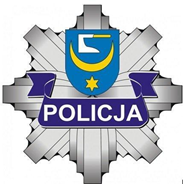 ”
Dziękuję za uwagę

nadkom. dr Dominik Rzepecki
 Komendant Komisariatu Policji w Żabnie